Εισαγωγή στη μουσική
Μουσική είναι η τέχνη που βασίζεται στην οργάνωση ήχων με σκοπό σύνθεση εκτέλεση και ακρόαση ενός έργου.
Η μουσική παίρνει το όνομα της από τις εννέα Μούσες της αρχαίας ελληνικής μυθολογίας. Η μουσική έχει μια πορεία από τα αρχαία χρονιά έως και σήμερα .Μέσα σε αυτούς τους αιώνες έχουν γίνει πολλές διαφοροποίησης . Οι κυριότεροι και γνωστοί κλάδοι της μουσικής  υπήρξε η κλασική (1770-1900) τέτοιο ,η  jazz,η rock `n roll, η rock,η heavy metal ,η hip hop, η pop και τέλος η rap.
Τι είναι η ηλεκτρονική μουσική;
Η ηλεκτρονική μουσική είναι είδος μουσικής το οποίο χρησιμοποιεί ηλεκτρονικά μουσικά όργανα και γενικότερα ηλεκτρονική μουσική τεχνολογία για την παραγωγή της.
Κατηγοριοποίηση
Μια γενική διάκριση αυτού του μουσικού είδους, είναι ο ήχος ο οποίος παράγεται μέσω ηλεκτρομηχανικών μέσων.
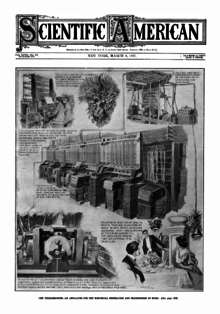 ΙστορίαΤα πρώτα στάδια
Οι πρώτες ηλεκτρονικές συσκευές για την αναπαραγωγή μουσικής -τελαρμόνιο- αναπτύχθηκαν στο τέλους του 19ου αιώνα.
Οι εξελίξεις αυτές οδήγησαν στην ανάπτυξη της ηλεκτροακουστικής μουσικής ταινίας τη δεκαετία του 1940 σε Γαλλία και Αίγυπτο.
Αύξηση της δημοτικότητας
Οι πρώτες μονοφωνικές ηλεκτρονικές συσκευές εμφανίστηκαν σε Αμερική και Ευρώπη στις αρχές του 1960, και κατά τη δεκαετία του 1970.
Ιδιαίτερα στα τέλη του 1960, οι μουσικοί της ποπ και της ροκ, όπως  οι Beatles, άρχισαν να χρησιμοποιούν μουσικά όργανα για την συμπλήρωση των μουσικών συνθέσεων τους.
Δεκαετία του 1990 και έπειτα
Με το κόστος της τεχνολογίας να χαμηλώνει, η επέκταση της ηλεκτρονικής μουσικής συνεχίστηκε και διευρύνθηκε και κατά την δεκαετία του 1990.
Τα τεχνολογικά μέσα μέσω των οποίων μπορεί να δημιουργηθεί ηλεκτρονική μουσική είναι πλέον διαθέσιμα σε αφθονία, ιδίως σε ότι αφορά το μουσικό λογισμικό για την παραγωγή μουσικής σε ηλεκτρονικούς υπολογιστές.
ΤΕΛΟΣ
ΚΡΩΝΗΣ ΦΙΛΟΘΕΟΣ 
ΜΑΝΙΩΤΗΣ ΠΑΥΛΟΣ
ΠΗΓΗ
https://el.wikipedia.org/wiki/%CE%97%CE%BB%CE%B5%CE%BA%CF%84%CF%81%CE%BF%CE%BD%CE%B9%CE%BA%CE%AE_%CE%BC%CE%BF%CF%85%CF%83%CE%B9%CE%BA%CE%AE